EVENT SYNCHRONIZATION
BY SANJAY AND ARVIND SESHAN
Lesson Objectives
Understand what the “synch problem” is when you use events
Learn techniques to to ensure that two events end before moving to the next block of code (Variables and Wait Blocks)
2
Copyright © 2020 SPIKE Prime Lessons (primelessons.org) CC-BY-NC-SA.  (Last edit: 5/30/2020)
Using Events Inside Programs
Events are great for doing two things at the same time
Often want to do something after you complete the event
Hard to tell which event will finish first  (called the “synch problem”)
Need to synchronize the events to make sure that blocks execute when you expect them to
In the picture below, will the 100 degree turn start after motor D is done or before?
Answer: You do not know
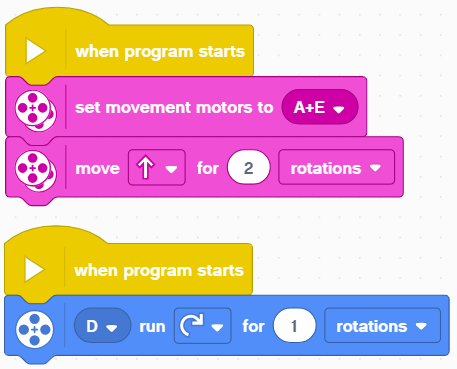 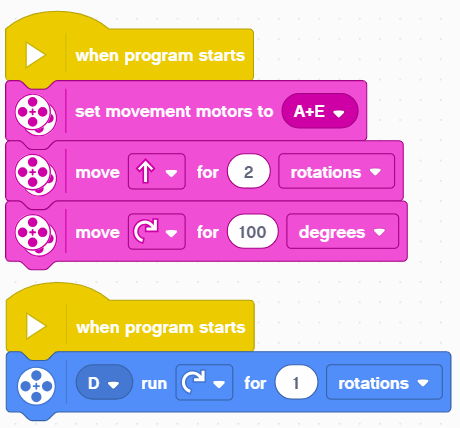 2 rotation move
100 degree turn
Motor D run for 1 rotation
3
Copyright © 2020 SPIKE Prime Lessons (primelessons.org) CC-BY-NC-SA.  (Last edit: 5/30/2020)
Ensure That Both Beams Finished
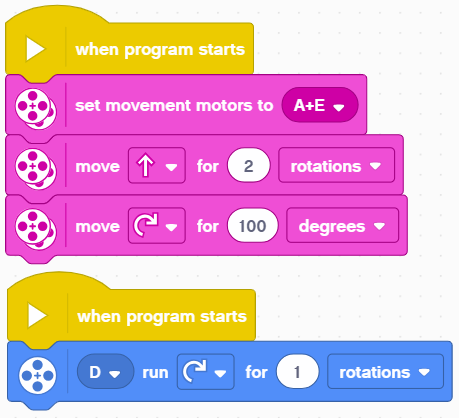 In this example, we want both the 2 rotation move and the motor D move to finish before the 100 degree turn
Variables can be used to solve the synch problem
4
Copyright © 2020 SPIKE Prime Lessons (primelessons.org) CC-BY-NC-SA.  (Last edit: 5/30/2020)
Use Variables To Synchronize
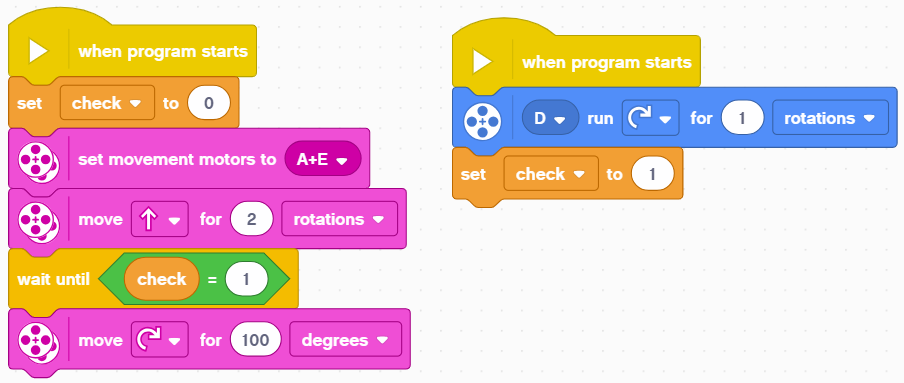 Set variable “check” to a number that is not 1
Set movement motors
Move straight for 2 rotations
 Wait for second event to finish by waiting for ”check” to be set to 1
Turn right for 100 degrees
Turn Motor D 1 rotation
Set check to 1
5
Copyright © 2020 SPIKE Prime Lessons (primelessons.org) CC-BY-NC-SA.  (Last edit: 5/30/2020)
Challenge: Squaring on a Line
Synchronization is critical for aligning on a line using events
As a challenge, complete the Squaring on Line lesson.
Note: You must ensure that both events in an align are completed before moving onto the next block
Otherwise, the robot will not be straight on a line
This example is from the Squaring on a Line Lesson
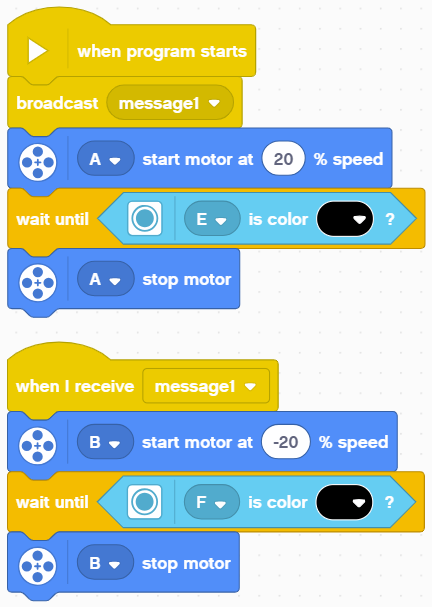 6
Copyright © 2020 SPIKE Prime Lessons (primelessons.org) CC-BY-NC-SA.  (Last edit: 5/30/2020)
Discussion Guide
What is the “sync problem”?Ans. When you write code with multiple events, you are not certain when the two events will complete. You don’t know if one event might finish before the other.
How can this be solved?Ans. The problem of synchronization can be solved by using Wait Until Blocks and Variables. The second event will set a variable to a specific value at its end and the first event will wait for that value to be set.
7
Copyright © 2020 SPIKE Prime Lessons (primelessons.org) CC-BY-NC-SA.  (Last edit: 5/30/2020)
CREDITS
This lesson was created by Sanjay Seshan and Arvind Seshan for SPIKE Prime Lessons
More lessons are available at www.primelessons.org
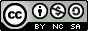 This work is licensed under a Creative Commons Attribution-NonCommercial-ShareAlike 4.0 International License.
8
Copyright © 2020 SPIKE Prime Lessons (primelessons.org) CC-BY-NC-SA.  (Last edit: 5/30/2020)